French
Describing a region [2 / 5]
Position and agreement of adjectives
Monsieur Lowe
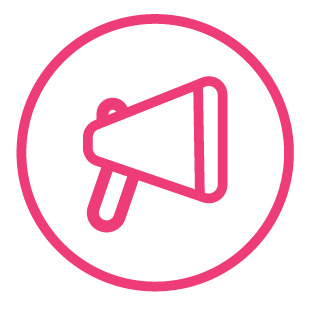 Phonétique
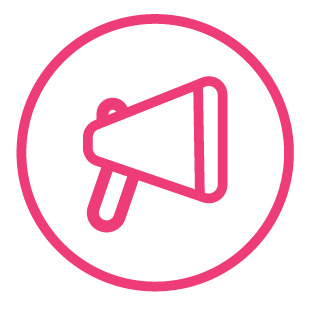 [SFC]
c  r  f  l
Be  c a r e f u l  with these!
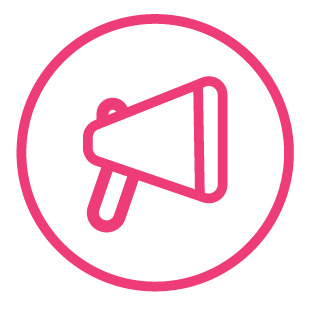 [SFC]
dans
X
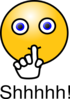 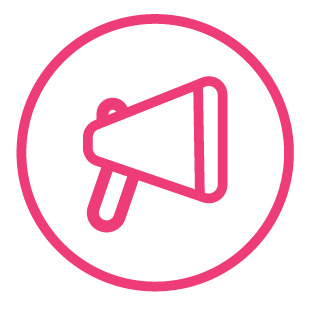 [SFC]
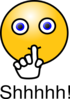 collines
fermes
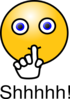 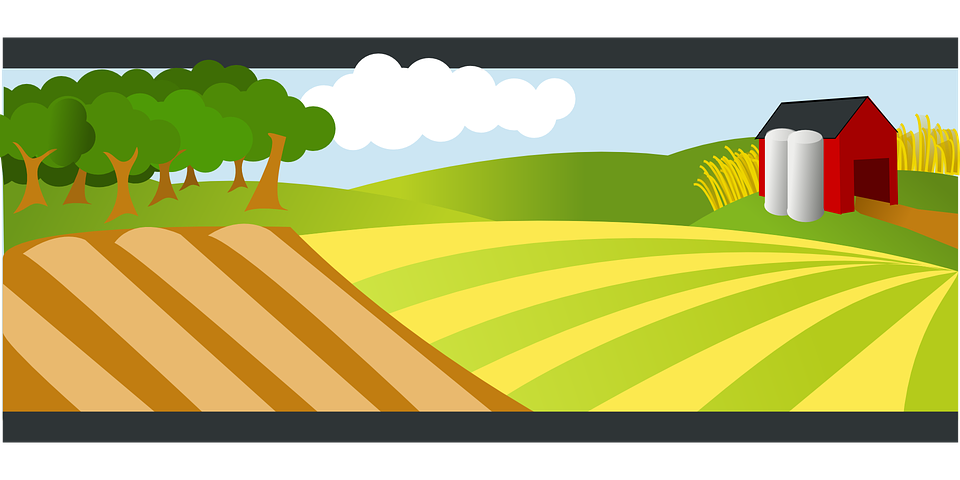 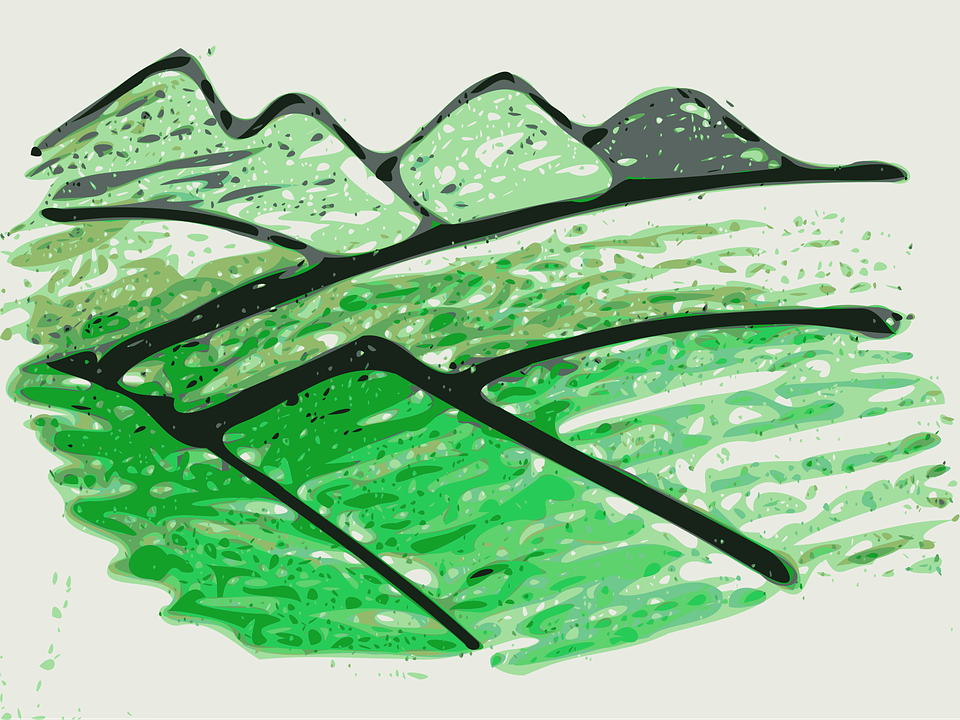 champs
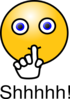 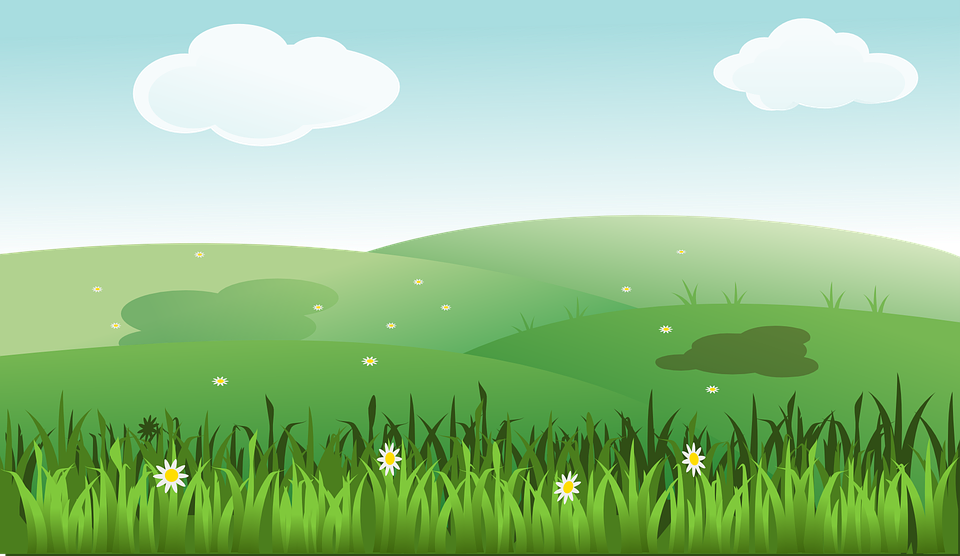 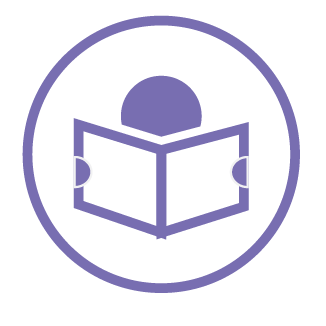 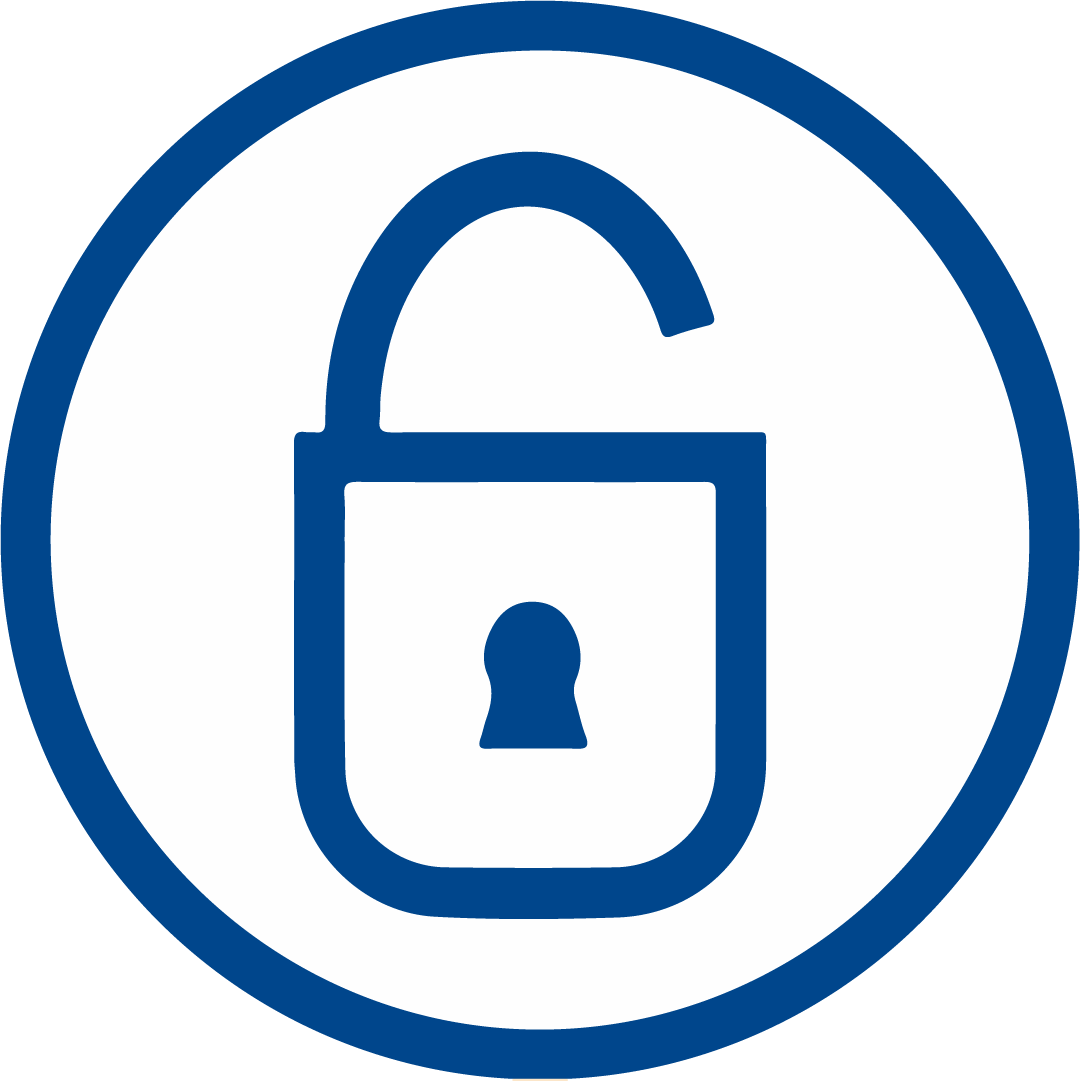 GrammairePosition and agreement
of adjectives
Shopping
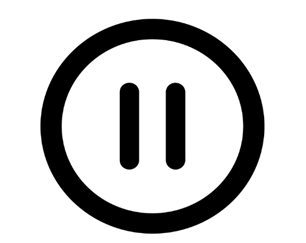 Adjectives
DESCRIBE nouns
After the noun
Before the noun
green

historic

industrial

picturesque

interesting
vert =
big

small

beautiful

old

new
grand =
historique  =
petit =
industriel =
beau =
pittoresque =
vieux =
intéressant =
nouveau =
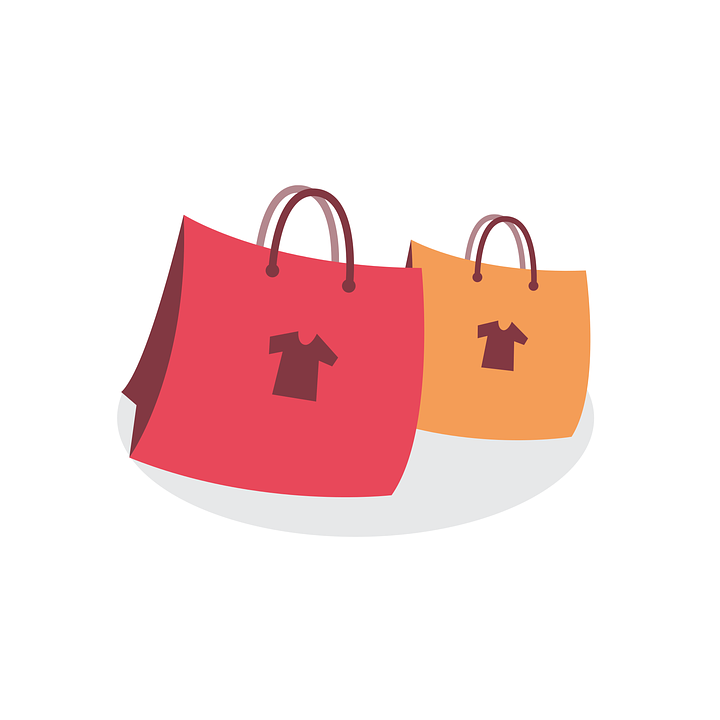 BAGS → Beauty, Age, Goodness, Size
Regular Adjectives
Adjectives agree with the gender of noun they are describing
= a little village
un  petit village
une petite ville
= a little town
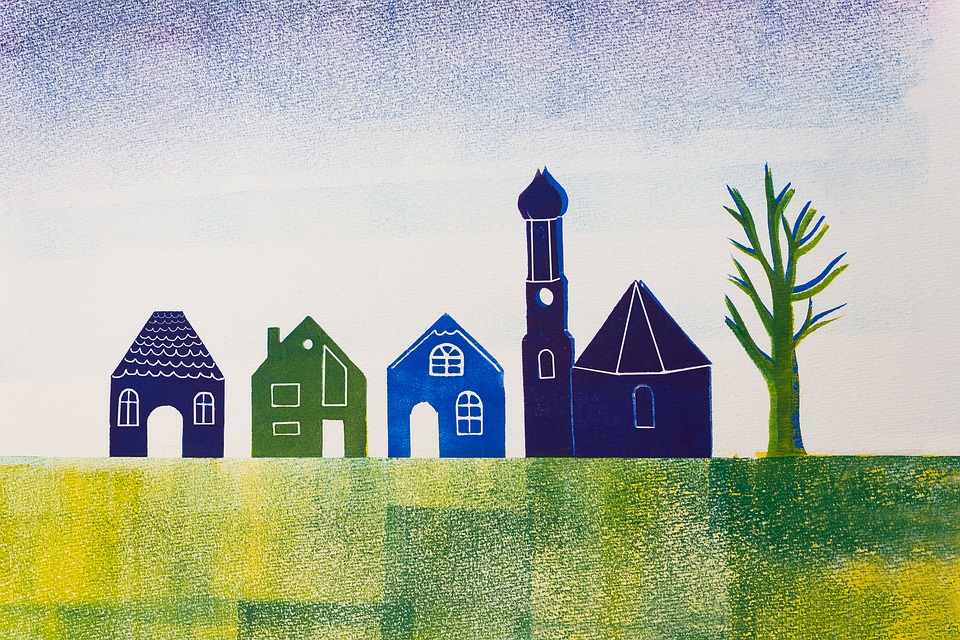 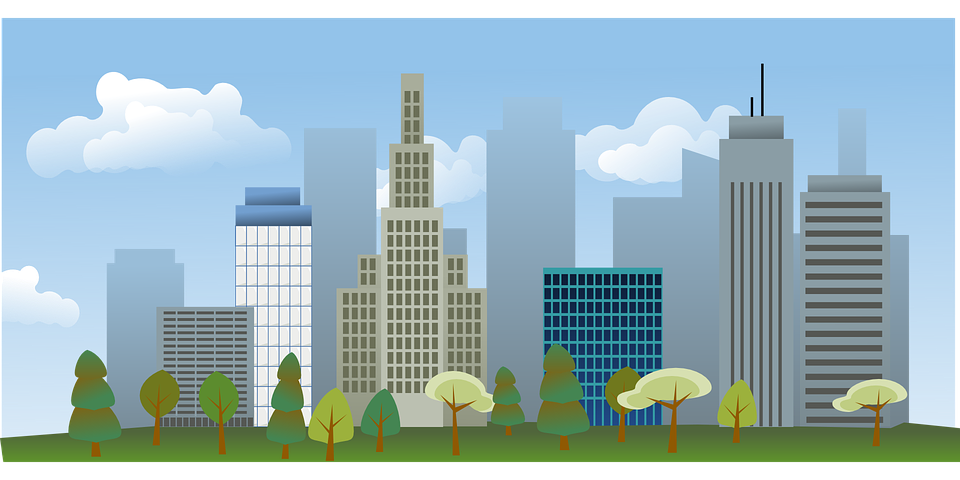 deux petites villes
= 2 little towns
deux petits villages
= 2 little villages
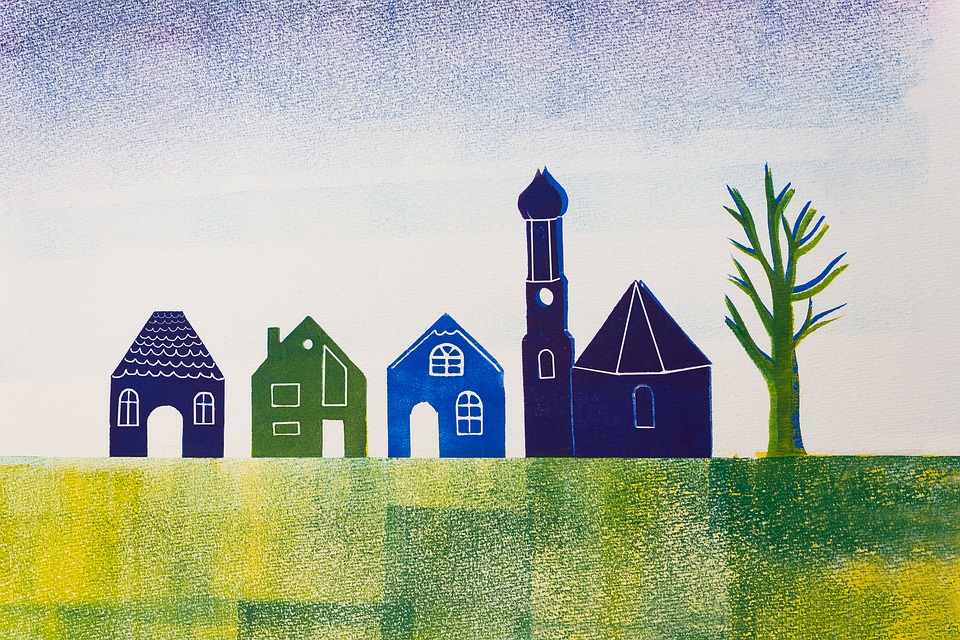 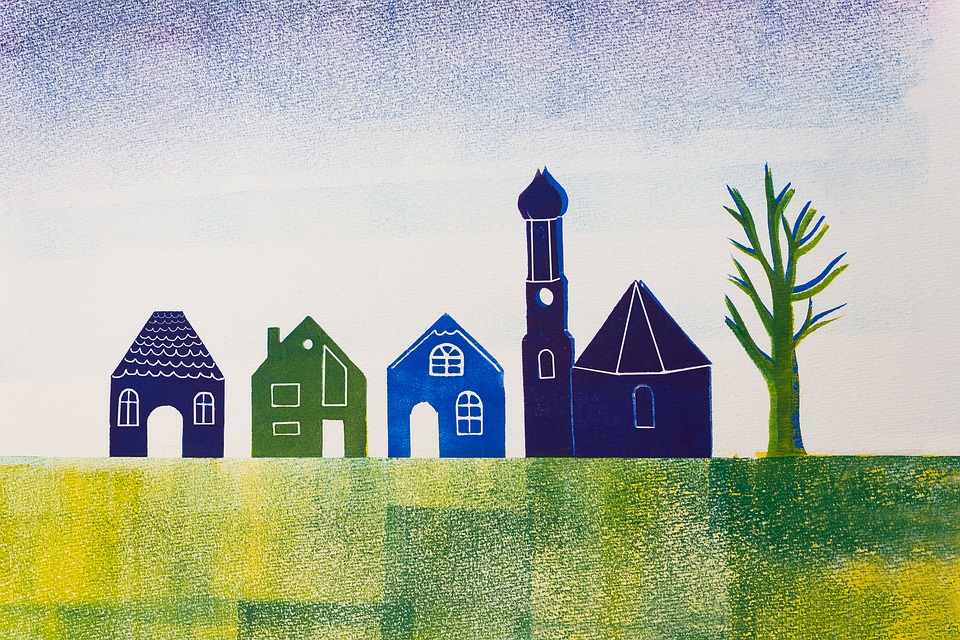 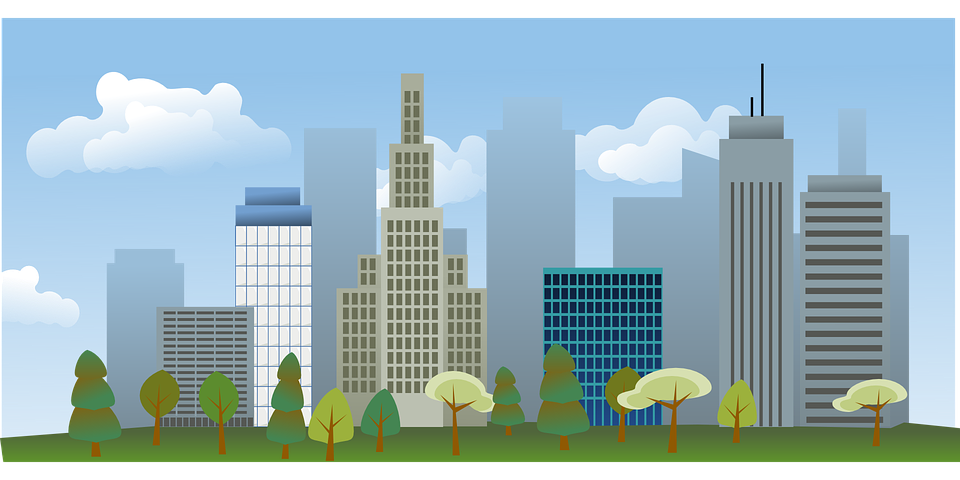 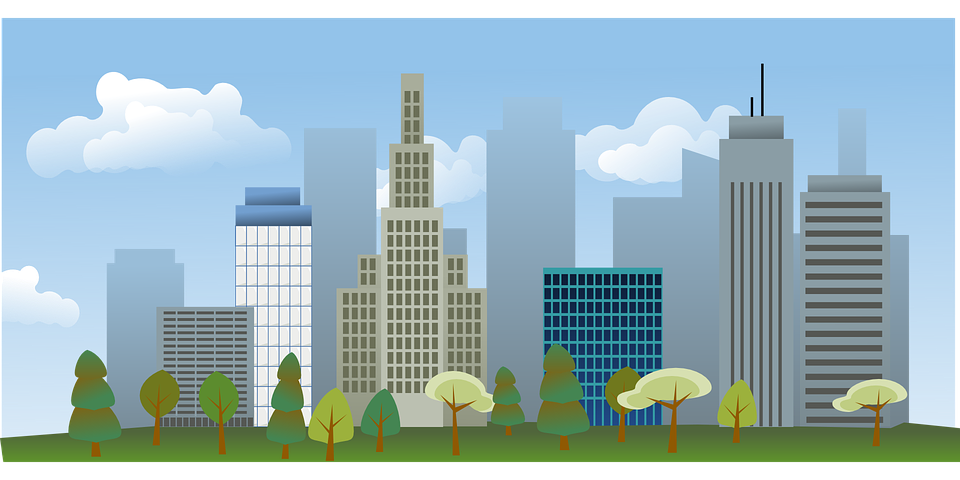 Regular Adjectives
Adjectives agree with the gender of noun they are describing
= a calm village
un  village calme
une ville calme
= a calm town
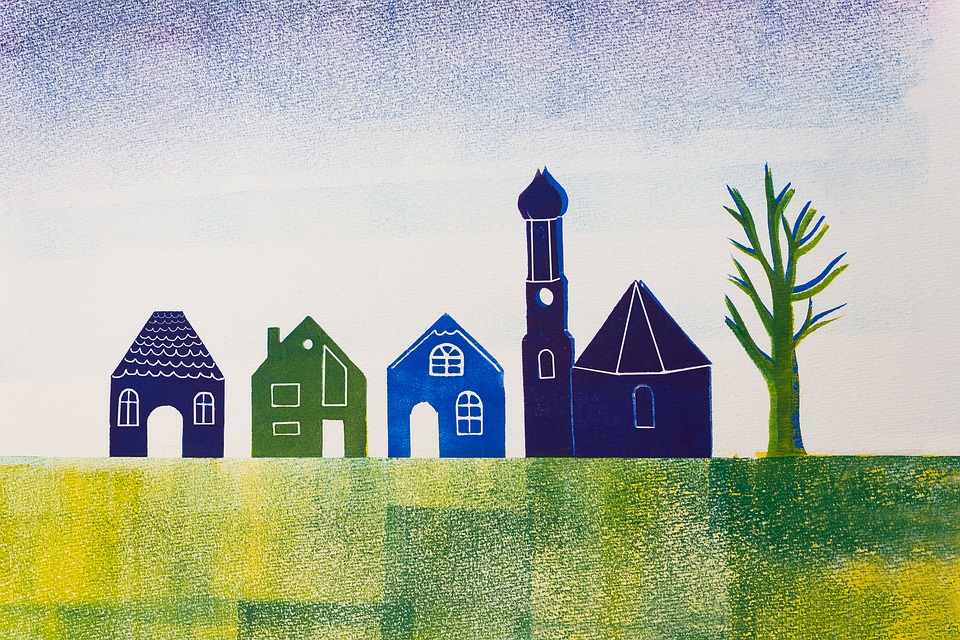 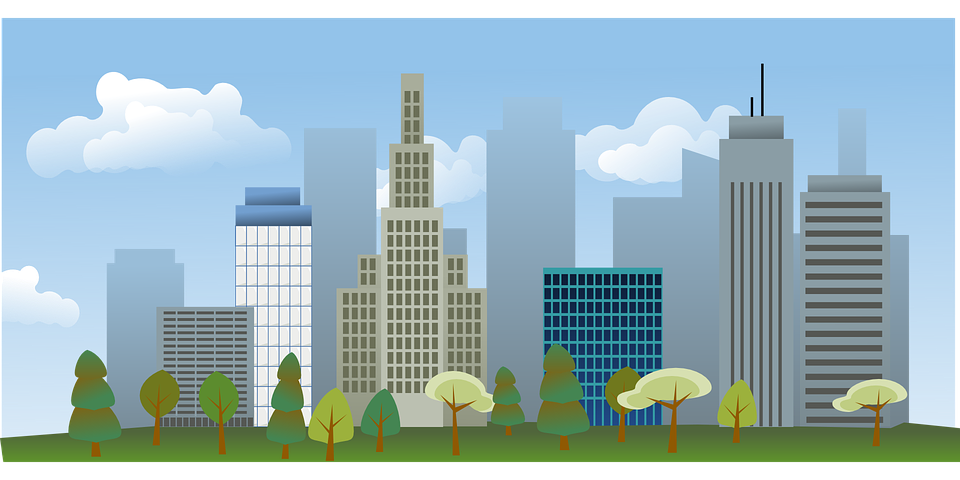 deux  villes calmes
= 2 little towns
deux  villages calmes
= 2 calm villages
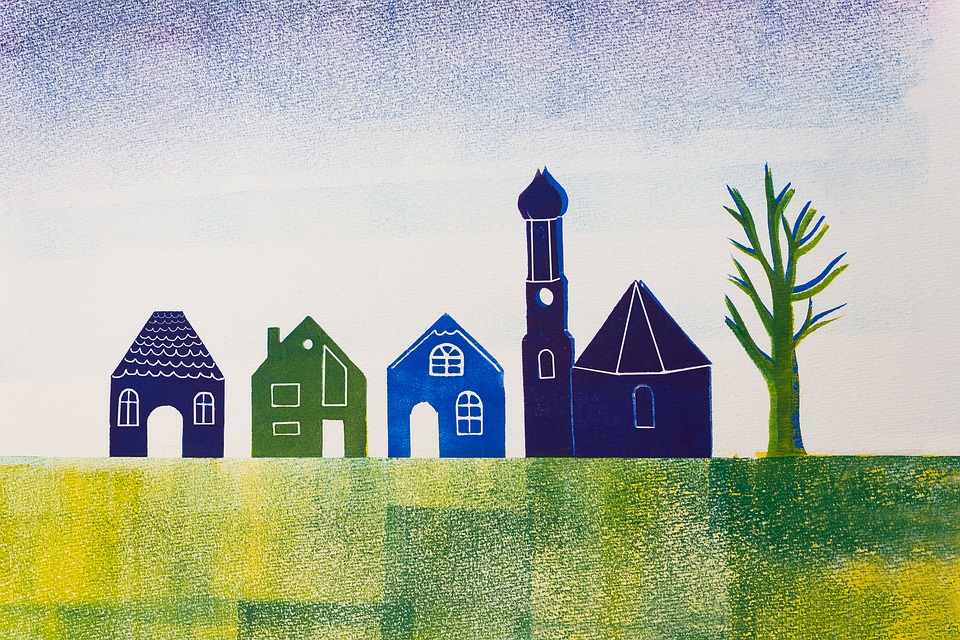 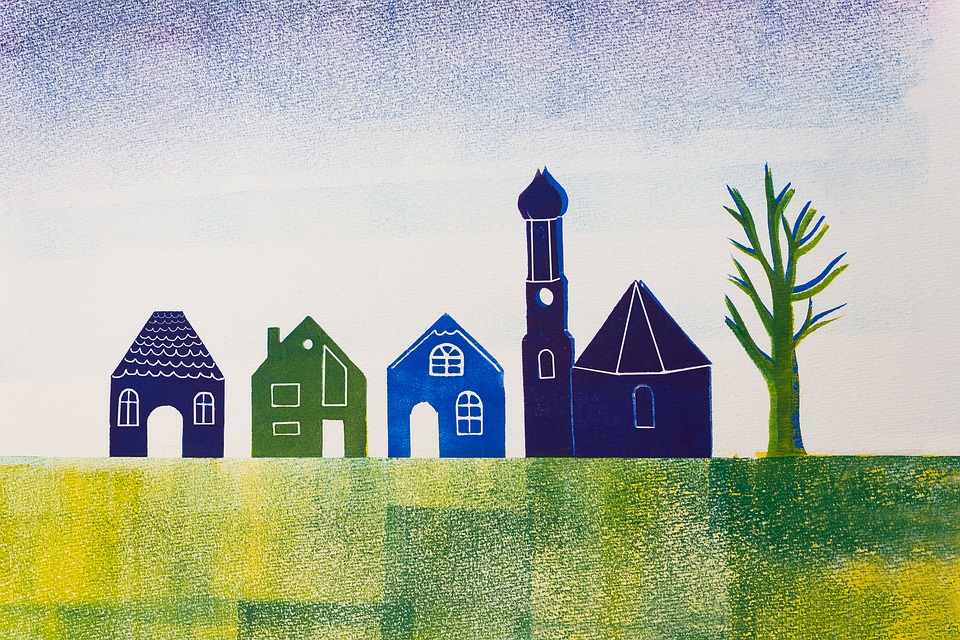 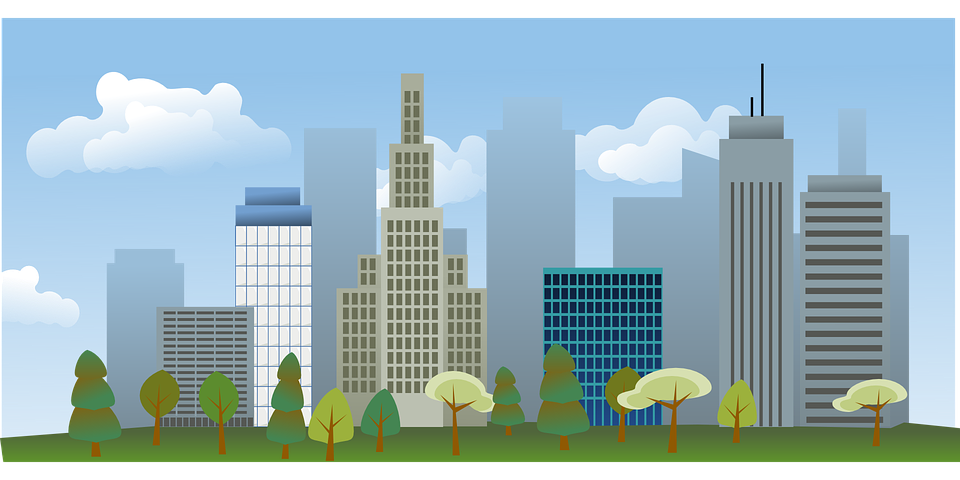 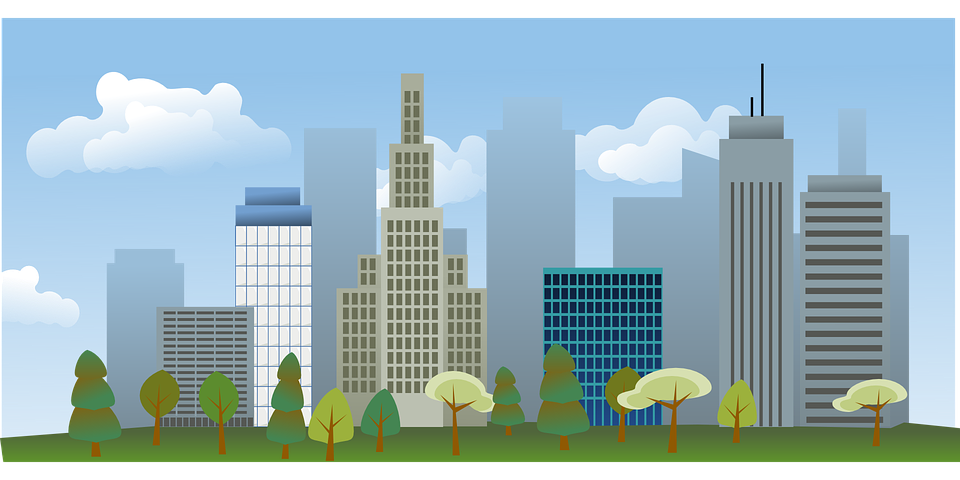 Regular Adjectives
Adjectives agree with the gender of noun they are describing
Add an ‘e’ to the end of the adjective to describe a feminine noun.
= a little village
un  petit village
une petite ville
= a little town
If the adjective already ends in an ‘e’ it stays the same.
Add an ‘s’ to the end of the adjective to describe a plural noun.
deux petites villes
= 2 little towns
deux petits villages
= 2 little villages
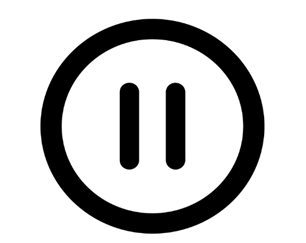 Adjectives
DESCRIBE nouns
Masculine Singular
Feminine Plural
Feminine Singular
Masculine Plural
verte

historique

pittoresque
intéressante
industrielle
vertes

historiques

pittoresques

intéressantes
industrielles
vert
verts
historique
historiques
pittoresque
pittoresques
intéressant
intéressants
industriels
industriel
All of these adjectives go after the noun. Dans ma ville, il y a une vue pittoresque
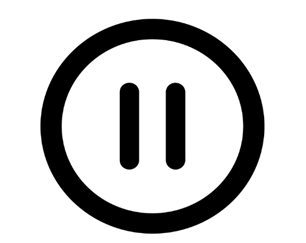 Describing a region

BAGS means  
Beau (adj.) comes =
Historique (adj.) comes =              
A beautiful village = 
Green fields =
Historic hills =
Beauty, Age, Goodness and Size
Before the noun
After the noun
Un beau village
Des champs verts
Des collines historiques